Automatisk vs manuell sjekk
Torbjørn Helland Solhaug
torbjorn.helland.solhaug@funka.com
@solhell
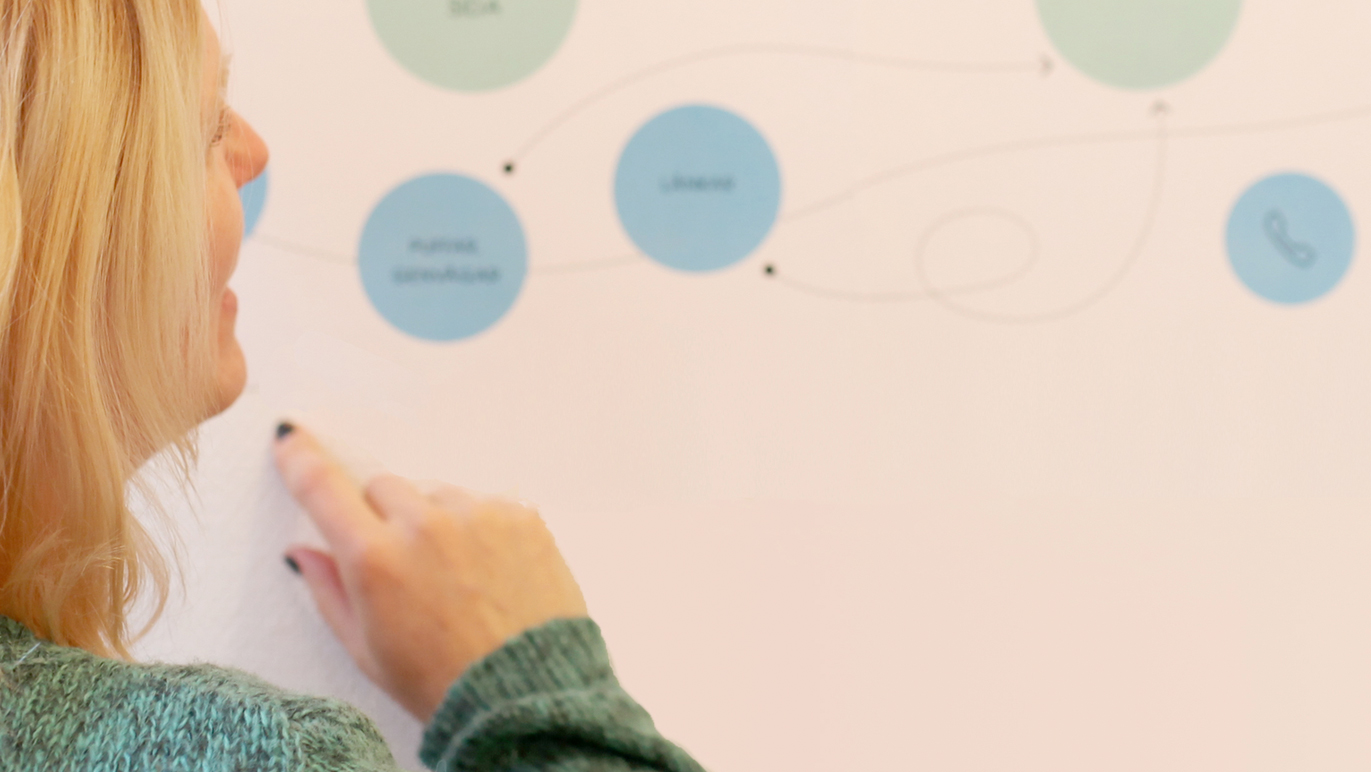 Er automatikk et verktøy eller en løsning?
Hvorfor ser vi på dette?
Ofte spørsmål om det finnes gode automatiske metoder
Fornuftig å forsøke effektivisere vurderingen
De fleste lover peker på WCAG
Utvalg av roboter
[Speaker Notes: Totalt XX verktøy vurdert]
Målsetning: mest mulig dekkende
Helst sjekke både CSS og HTML i parallell
Dekke minst WCAG 2.0 AA
Gjerne mulighet for AAA
Gjerne sjekke utover WCAG
Noen av dem som faller ut
PEAT – sjekker bare mot epilepsi
AccessLint – sjekker for få kriterier
HTML Validator – sjekker bare HTML-kvalitet
EvalAccess – sjekker bare WCAG 1.0
[Speaker Notes: Layout-tabeller
Hurtigkommandoer
Tekst på skiftende bakgrunn
Stildefinering på overskrifter
Detaljer om lenker]
Målsetning: enkelt å kjøre
Kreve begrenset med input
Gjerne sjekke flere sider på samme kjøring
Noen av dem som faller ut
UCDmanager – for krevende oppsett
TestPage – kjøres via kommandolinje
Målsetning: enkelt å tolke
Språk og Google Translate
Forståelige funn
Konkrete henvisninger
Noen av dem som faller ut
Examinator – spansk
HERA-FFX – viser ikke årsak
Accessibility Valet – for krevende tolking
Valgte roboter for undersøkelsen 1/2
AccessMonitor 
Achecker 
A-tester 
AInspector
HiSoftware Compliance Sheriff
Magenta 
Siteimprove
Valgte roboter for undersøkelsen 2/2
Sortsite 
Tanaguru 
TAW 
Tenon 
Tingtun HTML 
TotalValidator 
WAVE 
Web-me
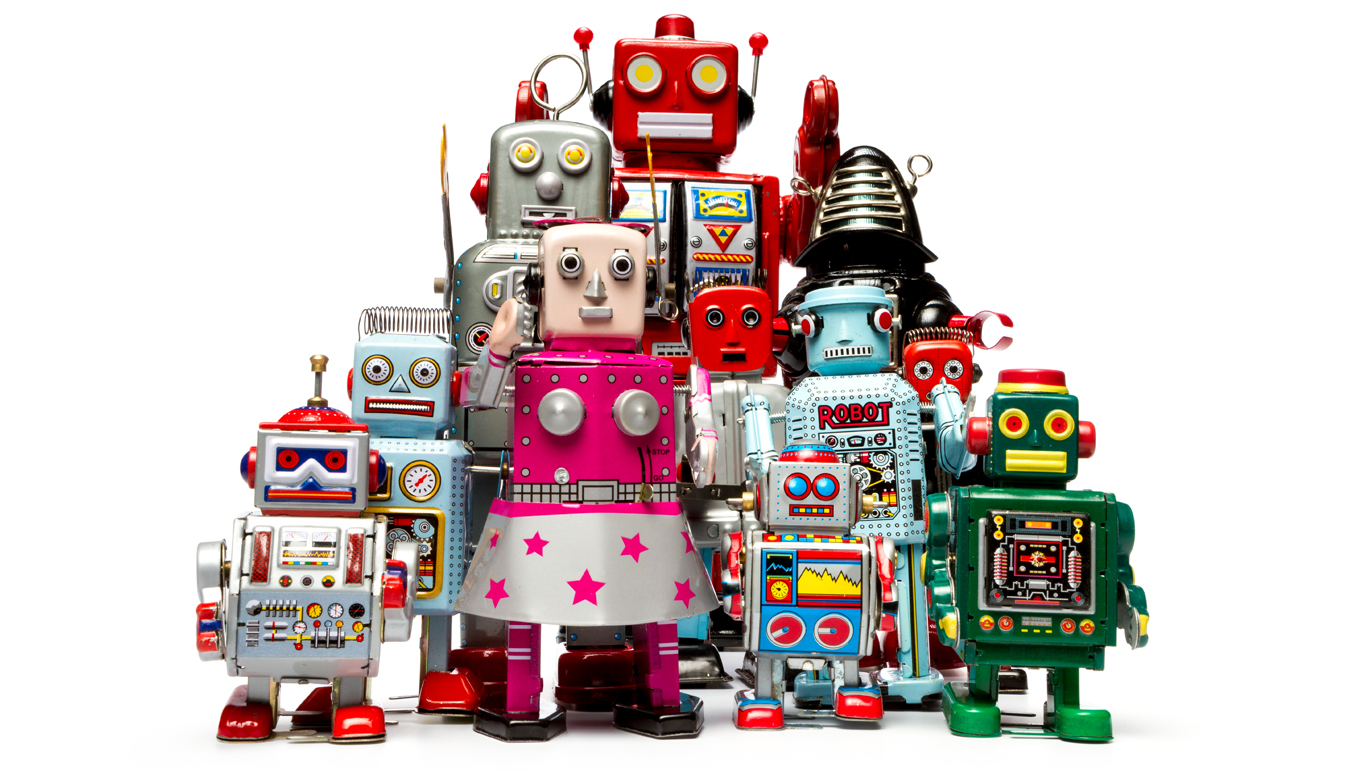 Roboter måler (nesten) bare kvantitet, men også mer enn universell utforming
Utvalg av testkriterier
Målsetning: konkret sammenligning
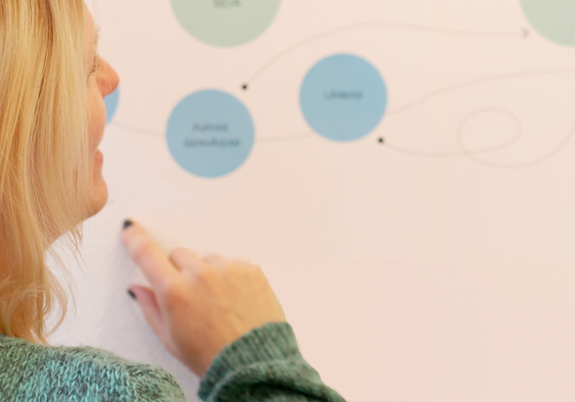 Fase 1 – hypoteser
Fase 2 – kvalitetssikring
Fase 3 – utvalg
Valgte ut 35 feiltyper som minst 1 robot klarte å identifisere
Redaksjonelt hovedfokus
[Speaker Notes: Fase 1 – hypoteser: definere type feil som bør kunne identifiseres
Fase 2 – kvalitetssikring: kjøre testene og se om noen roboter finner feilene
Fase 3 – utvalg: filtrere bort testene som ingen roboter taklet]
Målsetning: konkret sammenligning
Overskrifter/struktur: 6 tester
Lenker: 12 tester
Kontrast: 1 test
Bilder: 5 tester
Skjema: 6 tester
Tabeller: 5 tester
Kodeeksempler
<h1> - <h6>
<a href=”…”
CSS color
<img alt=”…”
<label>, <input>
<th scope=”…”>
Noen testforslag som ikke nådde opp
Typografi vs hierarki
Mer enn farge som lenkemarkering
Tekst plassert på bilde
Bilde av tekst
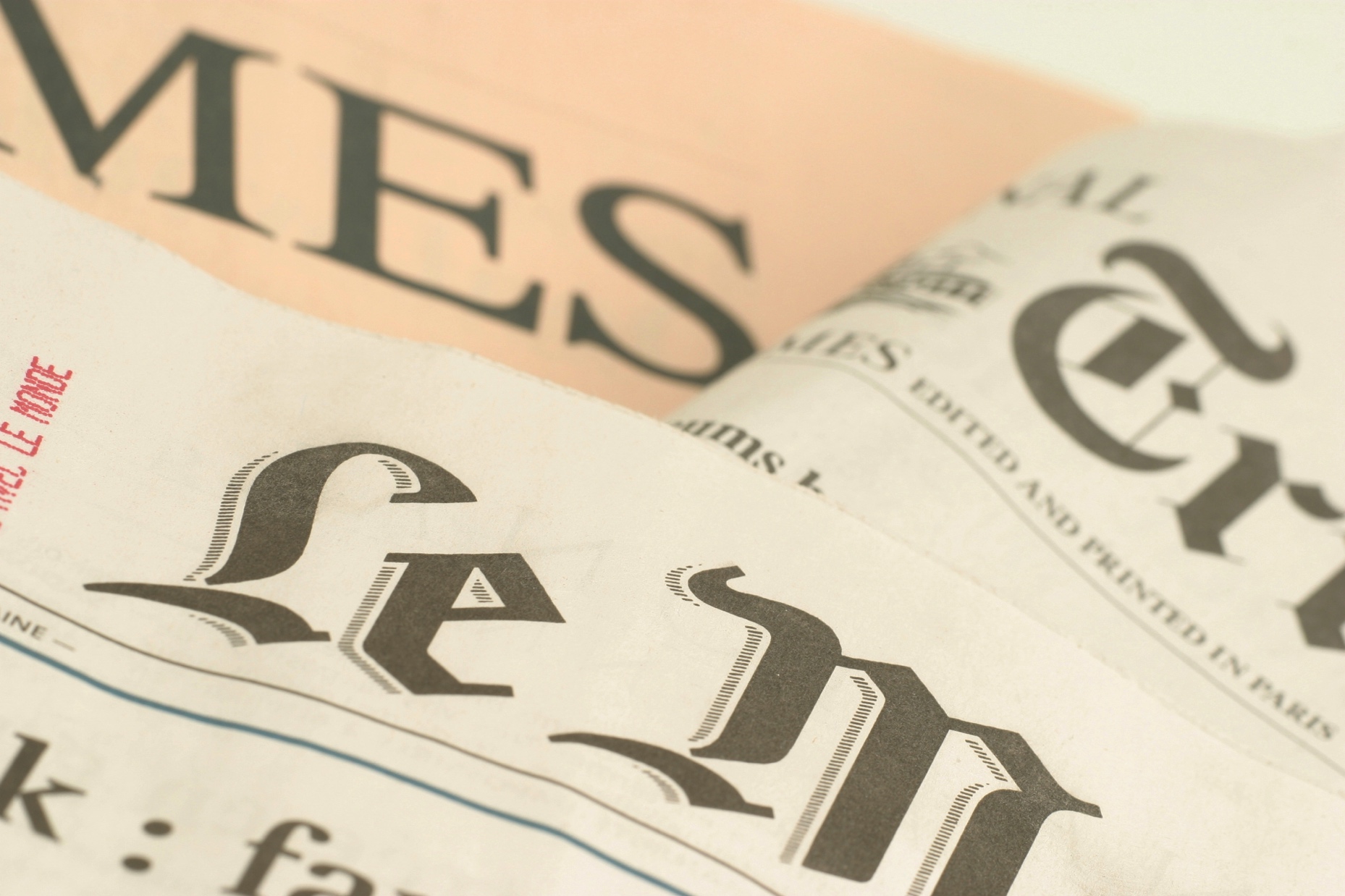 Overskrifter (rubriker)
Overskrifter – hva er viktig?
Bruk av overskrifter øker lesbarhet
Korrekt kode for overskrifter
Korrekt hierarkistruktur i overskriftene
Relevant tekst
Overskrifter – Achecker
Sjekker etter overskrifter
Sjekker hierarkiet, men finner ikke alle feil
Leter ikke etter potensielle overskrifter
Vurderer ikke innholdet i overskrifter
Overskrifter – A-Tester
Kan sjekke om overskrifter har tekstlig innhold
Krever at overskrifter står inne i main, header, section eller article
Funn i koden
<h2> mangler innhold (korrekt)

HTML5 DO-element mangler (feil)
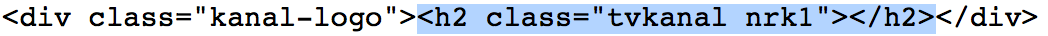 Overskrifter – Tingtun PDF
Tingtun PDF-sjekk sjekker ikke om det er overskrifter
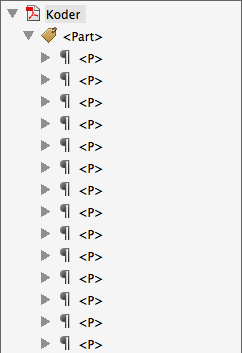 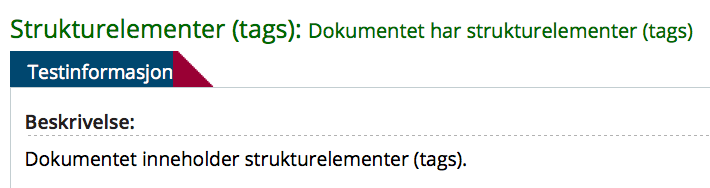 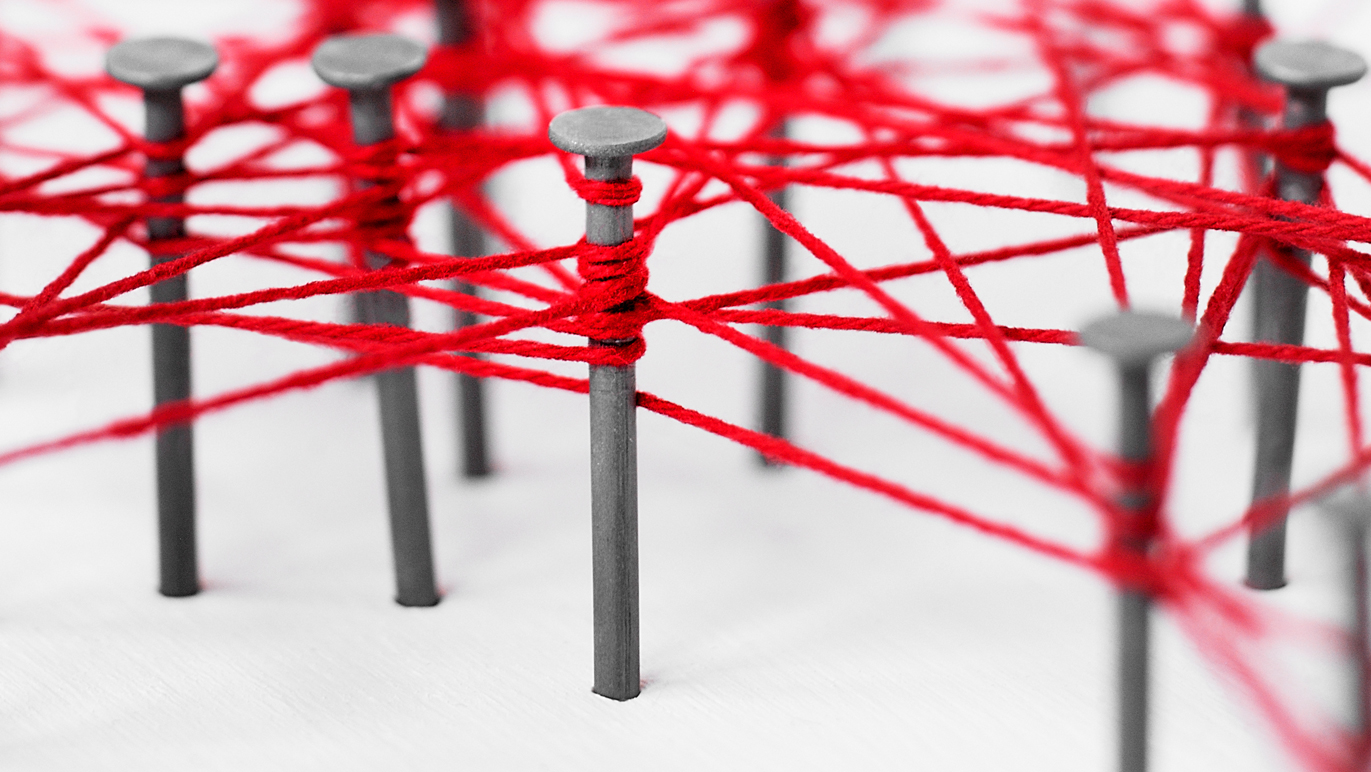 Lenker
Lenker – hva er viktig?
Visuelt utseende
Tydelig lenkemål
Konsekvent oppførsel
Fokusmarkering
At de fungerer!
Lenker – Tingtun
Tingtun HTML-sjekk: gir ukorrekt feil på inkonsekvent HREF-metodikk
Lenker – AccessMonitor
Sjekker etter snarveilenker (genväg)
Sjekker tilstøtende lenkede objekter til samme mål
Sjekker ikke for eksternt nettsted eller nytt vindu
Lenker – Total Validator
Sjekker om det er lenketekst 
Sjekker om identiske lenke-tekster leder til samme URL
Sjekker om href er gyldig
Sjekker om lenkemålet eksisterer
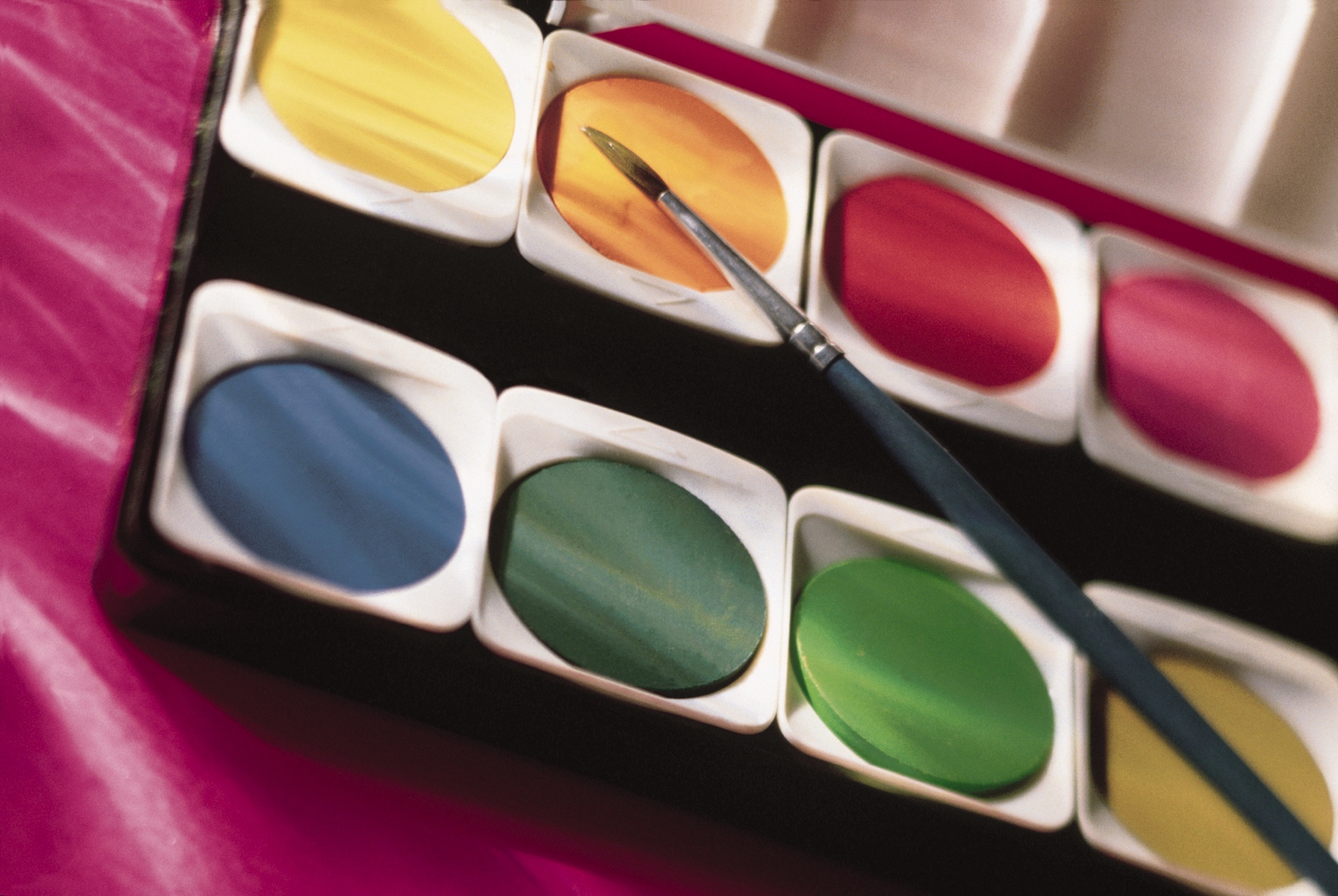 Kontraster
Kontraster – kravene
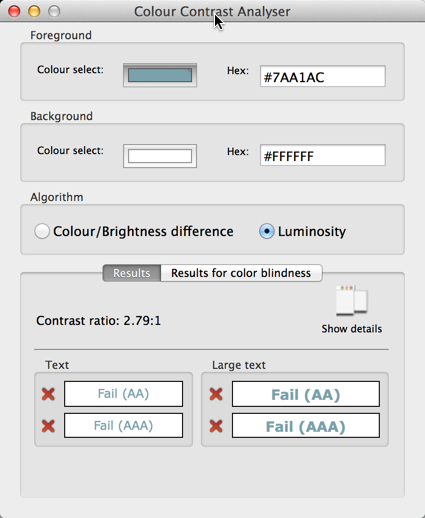 Lyskontrast, måles mellom bakgrunnsfarge og tekstfarge

Liten tekst 4.5:1 (AA) – 7.0:1 (AAA)

Stor tekst3.0:1 (AA) – 4.5:1 (AAA)
Kontraster – Contrast Checker
Treffer ikke alltid på hva som er bakgrunnsfarge
Må derfor kvalitetssikres manuelt
Måling
1.03:1
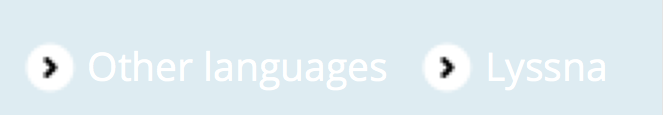 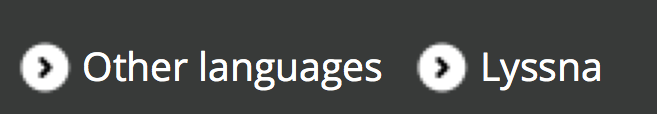 [Speaker Notes: Tilleggsmodul til Firefox
Sjekker ved innlasting
Sjekker lokal kode
Kan ”fargelegge” nettsiden for å simulere fargeblindhet]
Kontraster – HiSoftware
Sjekker på objekter i <head>
Krever både bakgrunns- og tekstfarge på hvert objekt
Konklusjon
Finner så mange feil at de reelle feilene forsvinner i mengden
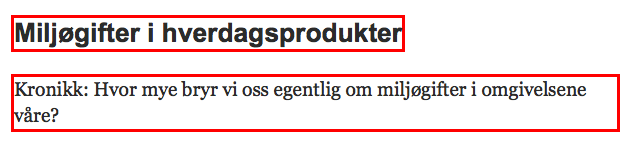 Alt-tekster kan være et eget foredrag, men…
Bildekategorier
Rent dekorative bilder
Ikoner
Meningsoppbyggende bilder
Meningsbærende bilder
Komplekse bilder
Rent dekorative bilder
Løsning 1
Beste løsning
Feil løsning
alt=””
CSS
<img> uten alt-attributt
Ikoner
BETYDNINGEN ER KONTEKSTAVHENGIG
Løsninger:
alt=”Følg oss på Twitter”
CSS-bilde + visuelt skjult ”Del på Twitter”
FULLVERDIG LENKETEKST
Løsninger
alt=”” 
helst CSS-bilde
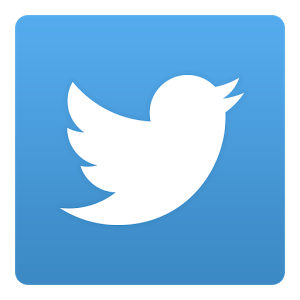 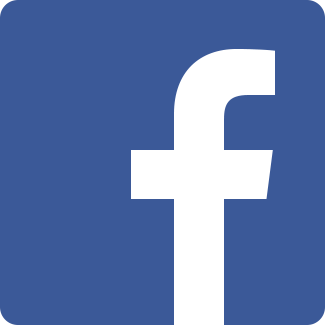 Del på Facebook
Meningsoppbyggende bilder
Eksempel
Korrekt Løsning
alt=”Dame sovende over tastatur på arbeidsbord med bøker og skjerm. Foto.”
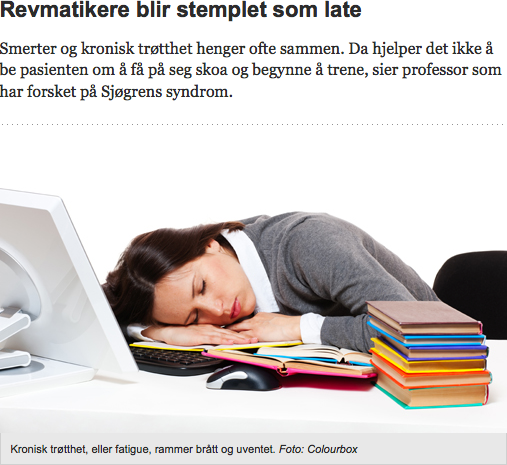 Feil løsning
alt=”Illustrasjonsfoto. Colourbox.”
CSS-bilde
Meningsbærende bilder
Eksempel
Korrekt Løsning
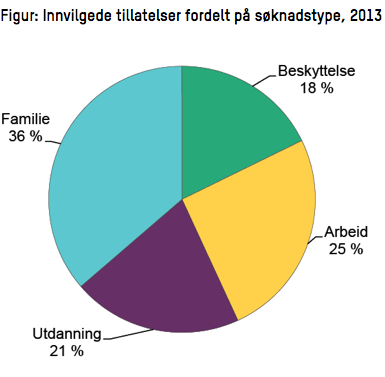 <figure>
  <figcaption>Innvilgede tillatelser   fordelt på søknadstype, 2013  </figcaption>
  <img alt=”Familie 36%, Beskyttelse   18%, Arbeid 25%, Utdanning 21%.   Kakediagram”></figure>
Komplekse bilder
Eksempel
Korrekt Løsning
alt=”Hvem saksøker hvem i telecom. Infografikk. Tekstbeskrivelse følger etter bildet.”
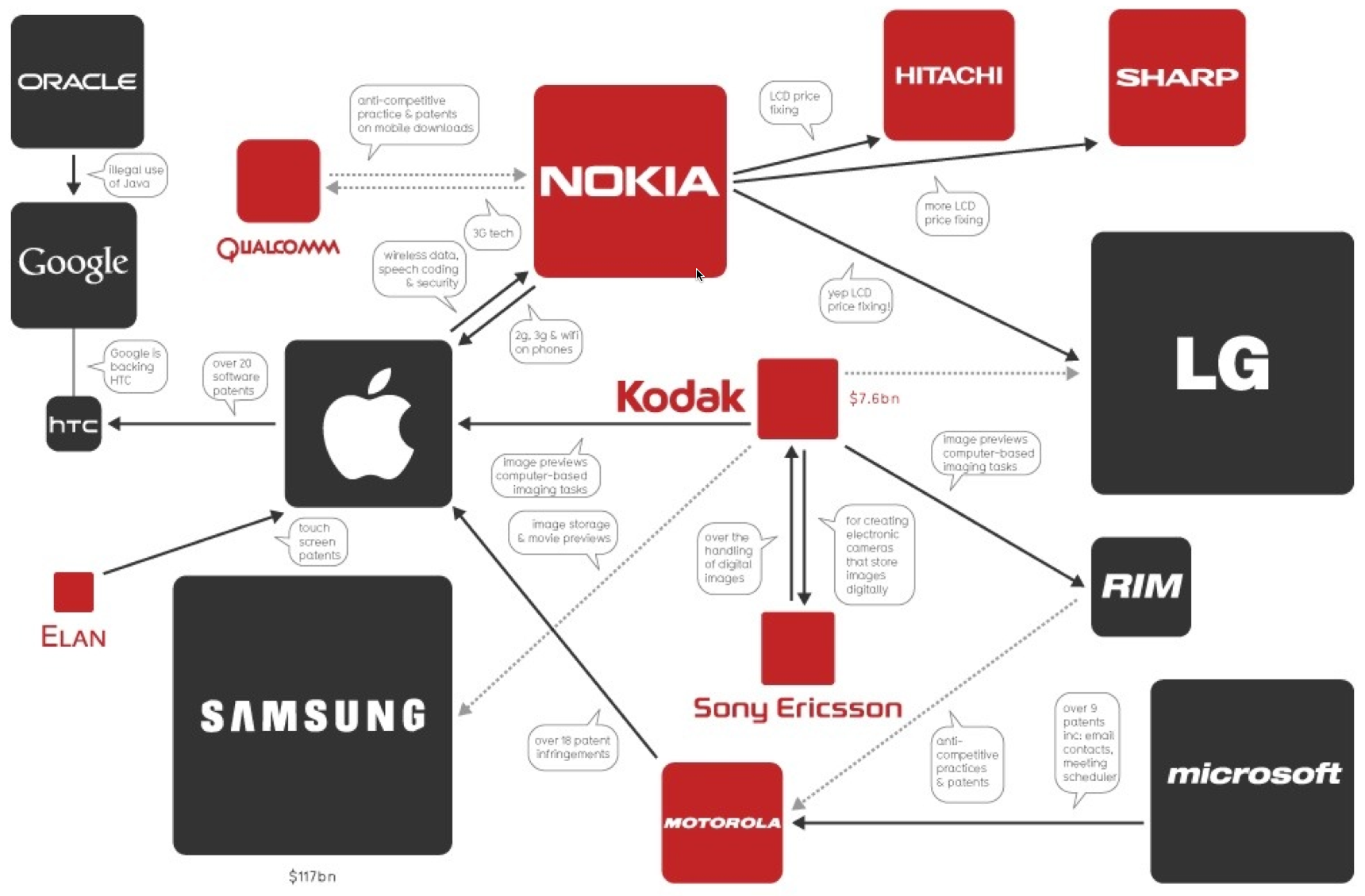 Feil løsning
Veldig detaljert beskrivelse i alt eller longdesc
Illustrasjon: David McCandless
Eneste fullverdige auto-sjekk:om alt-attributtet er til stede
WCAG, roboter og vurderinger
Automatikk ≈ WCAG
Innhold
Teknikk
Pedagogikk
Automatikk ≈ WCAG
Innhold
Teknikk
Pedagogikk
Automatikk ≈ WCAG
Innhold
Teknikk
Pedagogikk
Automatikk ≈ WCAG
Innhold
Teknikk
Pedagogikk
Roboter og JavaScript
Mange verktøy sjekker bare kildekode
JavaScript kan endre html-koden ved sidelasting
Ergo
Finner feil som ikke er der etter JavaScript
Misser feil forårsaket av JavaScript
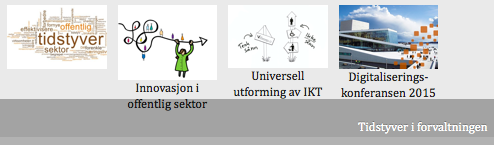 Mye viktig utenfor WCAG
Størrelse på klikkeflater
Forståelig navigasjonskonsept
Menystruktur
Søkefunksjonalitet
Lesestøtte
Ferdig utfylt informasjon
Typografi
…
Manuell tar over
Post- og Telestyrelsen i Sverige
Difi i Norge
Meac i EU
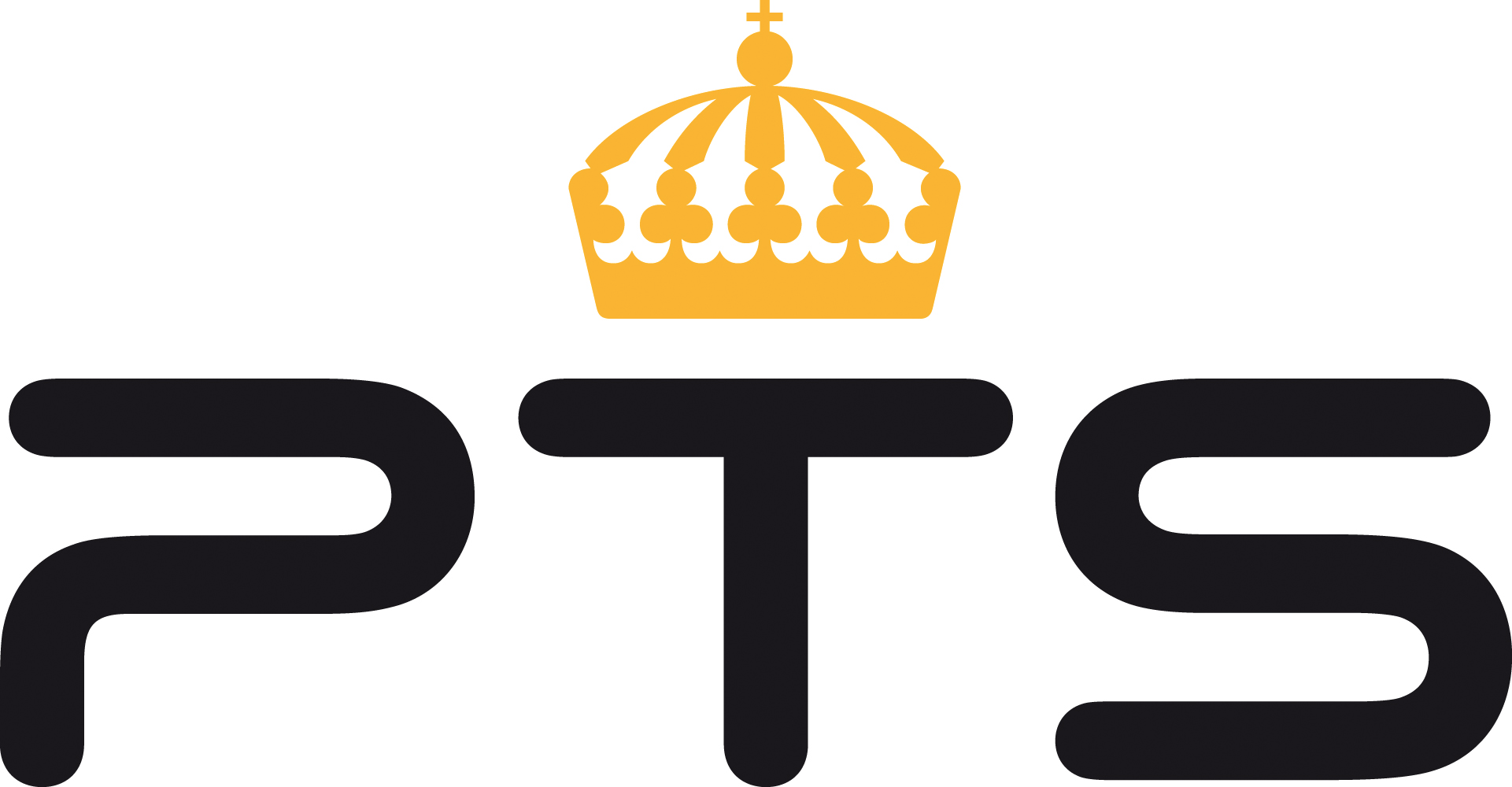 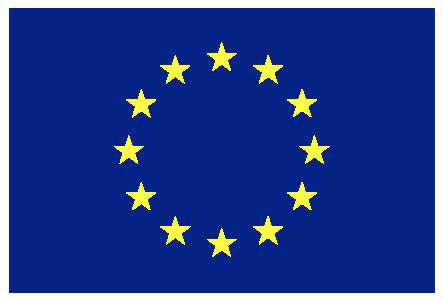 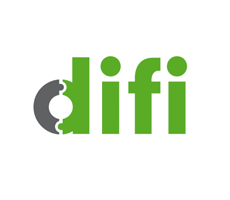 Resultatene
Vurdering
Korrekt funn = 3 poeng
Korrekt potensiale = 2 poeng
Funn med forbedring = 1 poeng
Sjekker ikke = 0 poeng
Feilrapporterer = -1 poeng
Potensiale
Når manuell sjekk kreves for å konkludere
Feilrapport
Finner ikke alle funn
Rapporterer funn som ikke er feil
Topp 3
Web-Me
Funn: 	13
Potensiale: 	2
Sjekker ikke: 	18
Feiler: 	2
TotalValidator
Funn: 	11
Potensiale: 	3
Forbedring: 	3
Sjekker ikke: 	17
Feiler: 	1
43 %
43 %
42 %
AccessMonitor
Funn: 	11
Potensiale: 	4
Forbedring: 	1
Sjekker ikke: 	17
Feiler: 	2
Score fra 12 % til 43 %
Noen tester som mange roboter klarer
At lenker har innhold
At overskrifter har innhold
At alt-attributtet er tilstede
At skjemaobjekt har korrekt beskrivelse
At iframe har title
MEN: flere tilfeller av inkonsekvent oppførsel
[Speaker Notes: Mange verktøy har kapasitet til å oppdage mange av feilene som er testet. Utfordringen er at mange av dem ikke alltid klarer å oppdage samme type feil. 
I praksis betyr det at en godkjent test egentlig bare betyr at vi ikke har fått bekreftet feil på testen.
Som vanlig er det enklere å bevise at noe ikke virker enn at noe virker under alle omstendigheter.
Dessuten betyr ”ikke sjekket” bare at vi ikke har registrert at noe er sjekket. Da kan det være at den egentlig har sjekket, men ikke funnet feilen.]
Noen tester som få roboter klarer
Behov for fieldset ved identiske tekstfelt
Potensielle overskrifter
Markering av eksterne lenker
Alt-tekst og synlig bildetekst som er lik
Achecker og dnb.no
Noen av feilene som ignoreres
Manglende label
For svak kontrast
Mangelfull markering av lenker
Dårlig tabrekkefølge
Mangelfull fokusmarkering
Manglende markering av ekstern lenke
Så hvordan bruke roboter?
Sørg for et godt rammeverk
Navigasjonskonsept
Forstørring og responsiv design
Grunnlag for tekststruktur
Kontraster
Typografi
…
Kontroller manuelt!
Fokus på innhold
Med et solid rammeverk er det redaksjonelt innhold som står for feilene
Vanlige redaktørfeil går på overskrifter, tabeller og alt-tekster
Finn styrkene, og velg riktig
De fleste roboter har noe de er gode på
… men også noe de strever med
Bruk om nødvendig flere roboter
tips
Finn roboter som gir god oversikt
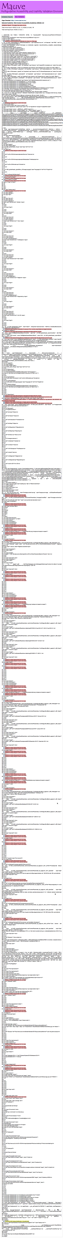 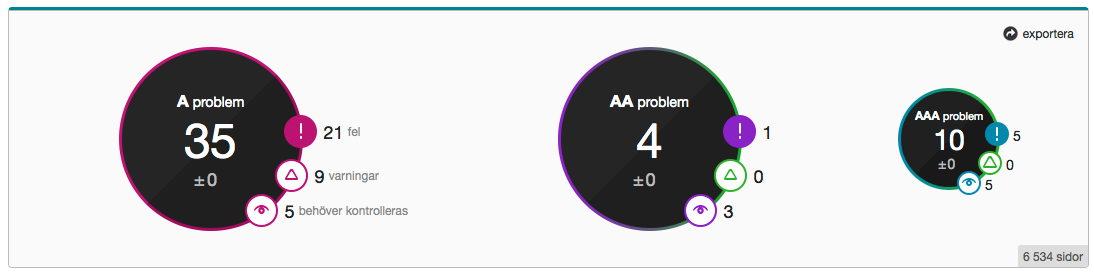 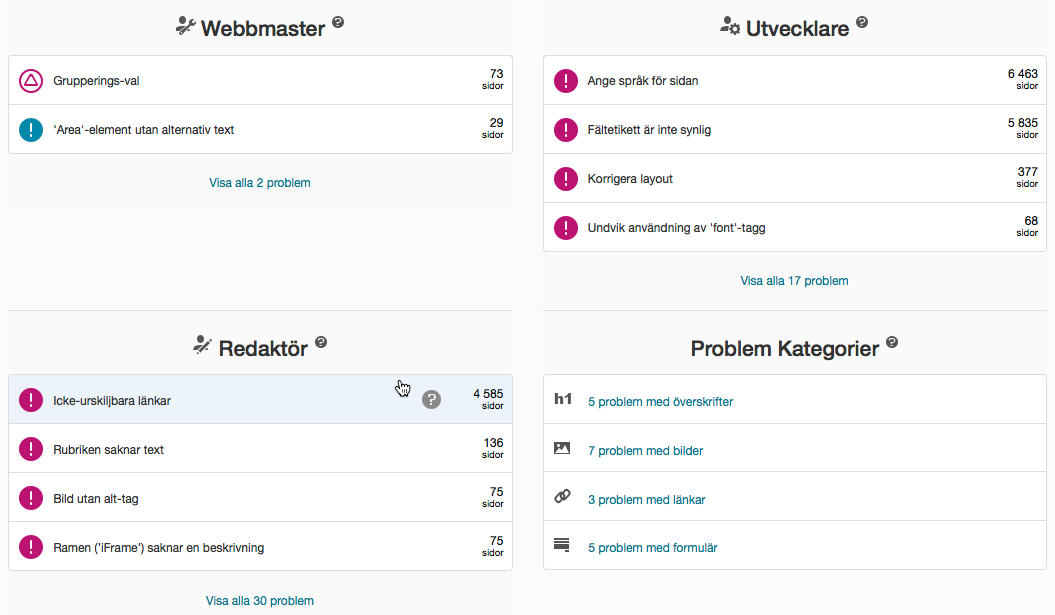 Oppsummering
Automatikk er primært et verktøy for å finne redaksjonelle feil
Eksisterende autoverktøy utnytter ikke mulighetene med automatikk
Manuell sjekk er nødvendig for å sjekke hele WCAG
Mye viktig utenfor WCAG som ingen roboter ser ut til å røre
Alt vi anbefaler er testet i virkeligheten